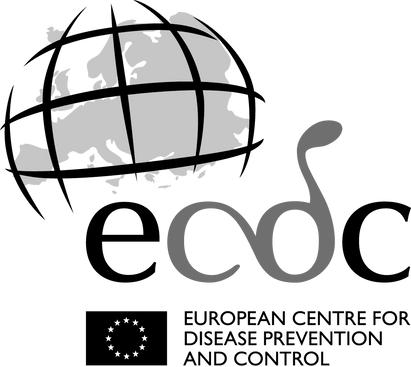 Чи захищені ви та ваша родина від хвороб, які можна запобігти вакцинацією/ щепленням?
Ви та ваші діти можете безкоштовно отримати будь-яку з вакцин, які безкоштовно доступні для населення країни ЄС/ЄЕЗ, у якій ви зараз перебуваєте.

До них належать COVID-19, кір, паротит (свинка), краснуха, дифтерія, правець, кашлюк і поліомієліт.
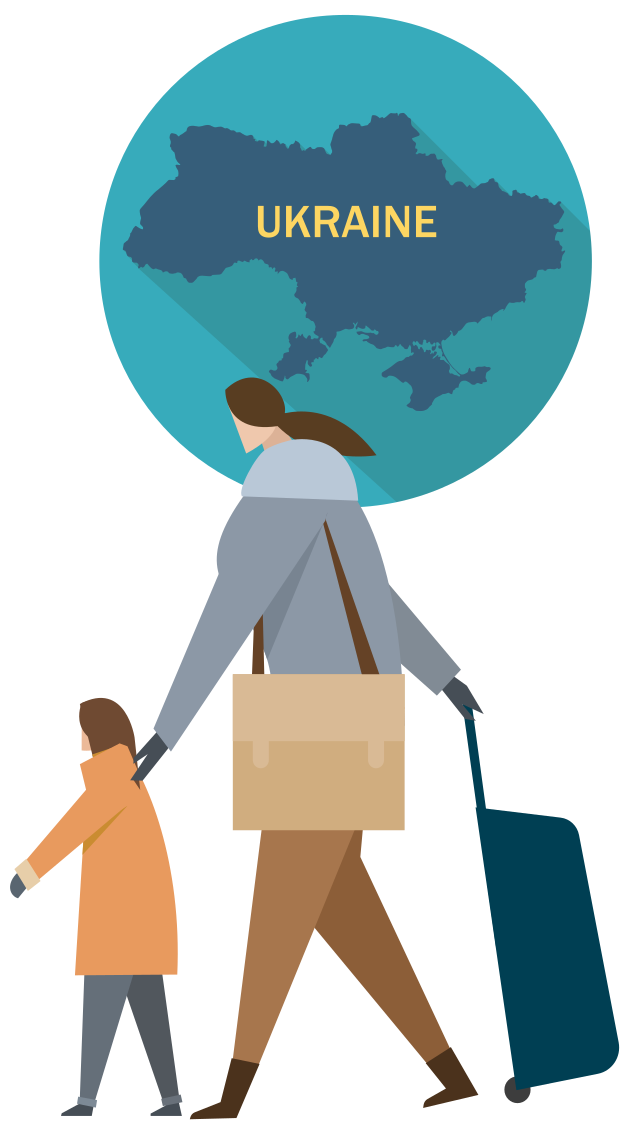 Зaреєструйтеся в національній системі охорони здоров’я
Якщо ви тікаєте від війни в Україні та отримуєте тимчасовий захист у приймаючих країнах ЄС/ЄЕЗ, ви матимете доступ до національної служби охорони здоров’я.

Зверніться до медичних працівників, щоб зареєструватися.
Ви чи хтось, про кого ви дбаєте, хворі?
Зверніться до медичного персоналу за медичними консультаціями, у тому числі щодо вакцинації

Зателефонуйте за номером 112 якщо хтось серйозно хворий або поранений і його життя знаходиться під загрозою